Cougar News
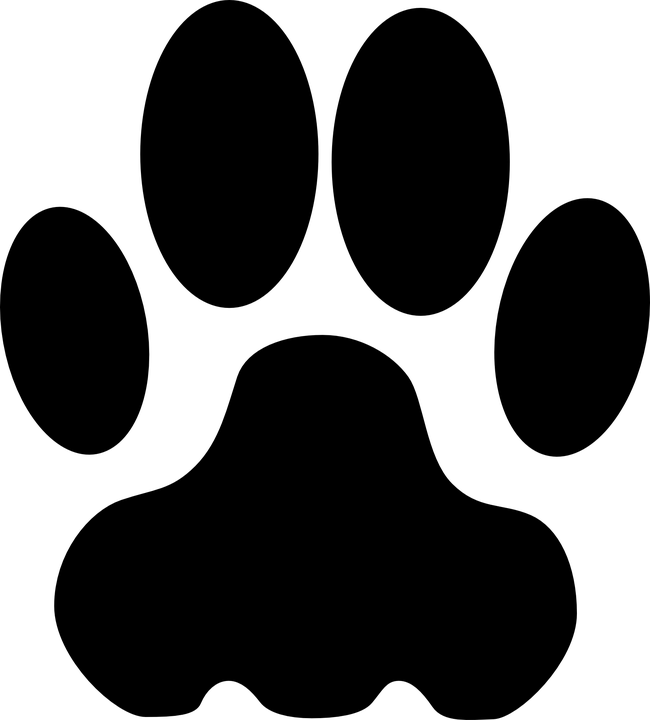 March  2019
Reminders
Important Dates
If your child is testing, please make sure they are in school and on time during their testing week!!!
4/1-4/5 3rd Grade Testing
4/10 5th Grade Science Testing
4/15-4/19 No School-Spring 	Break
4/22-4/26 5th Grade Testing
4/26 All City Music Memory Competition
Announcement
Message From The Principal
flakjsdlfkjasldfjlsdjflksdj
SBAC Testing
3rd: 04/1-04/5
5th: 4/22-4/26
Science Testing
5th: 4/10
Contact Us
Ph: (605) 394-1829
Like Us on Facebook 
Grandview Elementary-06